Dynamically Turning Cores Off for Performance And Energyin Charm++
Kavitha Chandrasekar
Objective
Enable turning PEs/cores off at runtime to improve performance/energy usage
Some HPC applications have high memory bandwidth requirements
Running an application with all cores on a node is not necessarily the best performing configuration
Add support for turning off cores in Charm++ at run time
Turning Off Cores (PEs) in Charm++ at run time
Invoke LB – Migrate chares away from inactive cores to active cores on each node
Call conditional wait on idle PEs (pthreads) so converse scheduler on idle PEs are not using cores
Reductions
Rank 0 handles reduction contribution for idle PEs on each node
Message Delivery
Location Manager for idle PEs is not available
Currently store Location Manager information on all PEs
To implement: node-level location manager
Automating Turning Off PEs
In order to turn cores off at runtime we use the steps below:
Uses AtSync calls to call LB and store profiling information
At each of the profiling steps, the runtime decrements core count by one starting at max core count
The runtime records a) Execution time and b) Energy Usage corresponding to the configuration
At the end of profiling phase, the runtime sets the number of cores on all nodes uniformly to the best performing/lowest energy core count
Performance goal
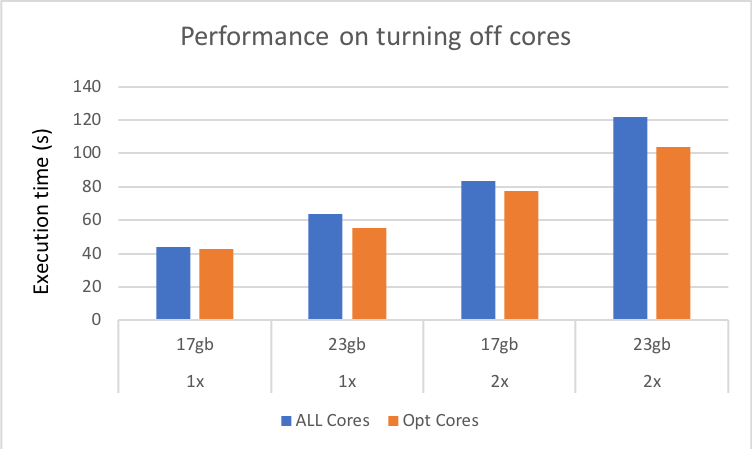 12 core Intel Haswell machine with 32GB DRAM
Stencil3D with upto 23GB memory allocation
High memory bandwidth requirement
Finds configuration with lowest execution time
6-8 cores perform better than all cores
Energy tradeoffs/benefits
6 core Sandy Bridge, 16GB DRAM
Stencil3D with upto 5GB dataset
Finds configuration with the lowest energy consumption
Might be useful to consider cases where performance is within a certain threshold
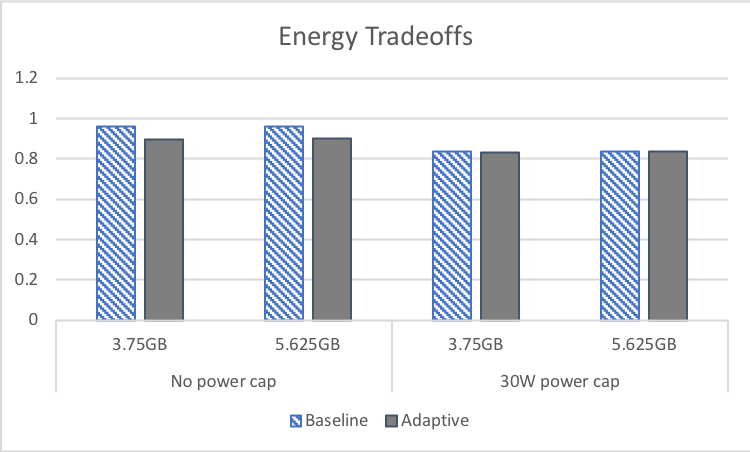 Future Work
Use feature to turn off PEs mapped to SMT cores automatically to improve performance
eg: KNL support upto 4-way SMT
Improve implementation
Disable pup for arrays during intra-node migrations
Enable Location Manager support at node level